Asian Inter District Meeting
2
[Speaker Notes: https://www.youtube.com/watch?v=ichH4FrWS4I]
Save the date!
Save the date and join me to celebrate our achievements and greet the new biennium with renewed passion to keep building a better world for women and girls!

See you in Vancouver!

www.zontaconvention.com
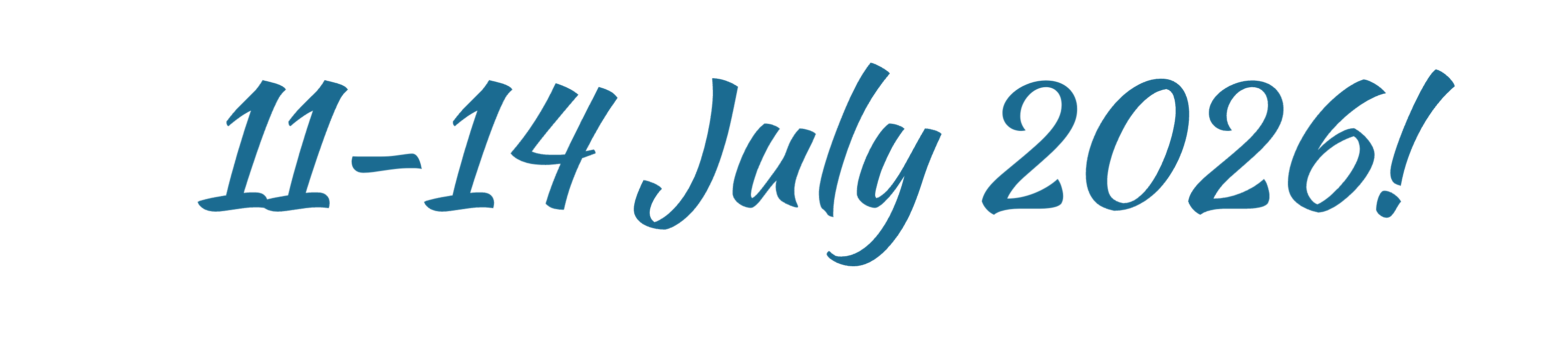